Особенности взыскания задолженности по налогам и сборам организаций малого и среднего бизнеса (на примере УФНС по Ленинскому району города Ярославля)
Ярославль
2021
Цель исследования: исследование теоретических основ механизма взыскания налоговой задолженности предприятий малого и среднего бизнеса, анализ уровня задолженности по налогам и сборам и разработка предложений по ее урегулированию.

Задачи исследования:
Раскрыть понятие налоговой задолженности, рассмотреть основные характеристики и условия её формирования.
Изучить механизм взыскания задолженностей по налогам и сборам с субъектом малого и среднего предпринимательства.
Рассмотреть изменение параметров налоговой обязанности: перенос сроков уплаты налогов.
Рассмотреть характеристику деятельности объекта исследования.
Проанализировать объем и структуру задолженности предприятий.
Предложить направления ликвидации задолженности по налогам и сборам, и пути их совершенствования.
Организационная структура ФНС
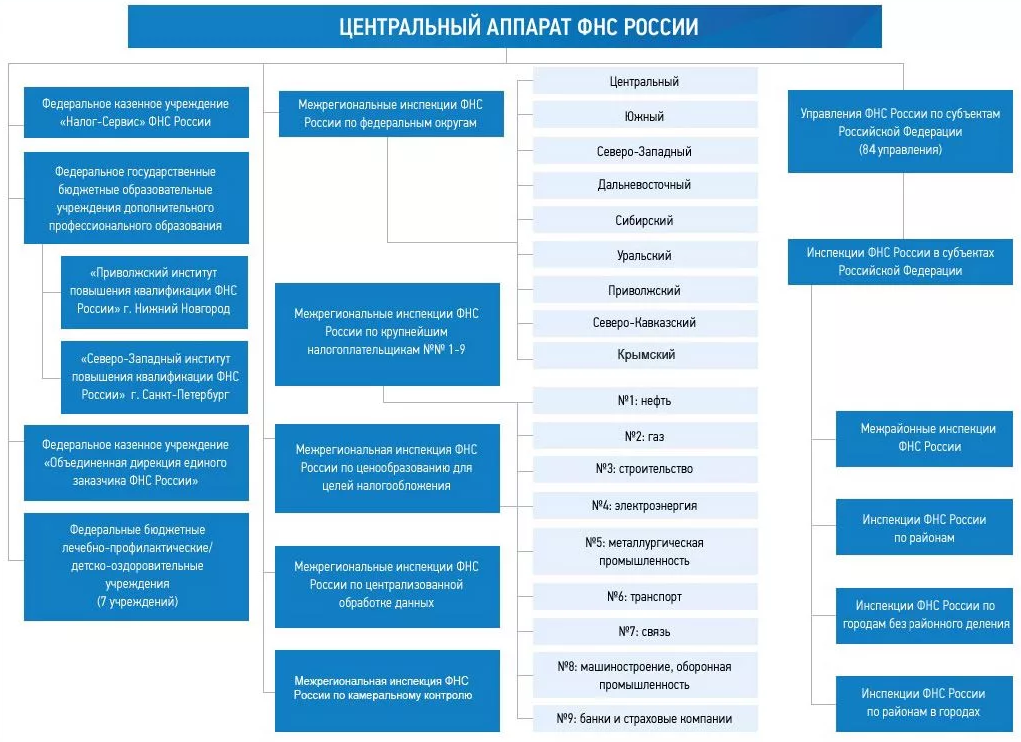 Количество юридических лиц и индивидуальных предпринимателей, сведения о которых содержатся в Едином реестре субъектов малого и среднего предпринимательства по Ярославской области
Налоговые поступления в бюджеты различных уровней, тыс. руб.
Динамика показателей совокупной налоговой задолженностипо РФ за 2017-2019 гг., млн. руб
Структура списанной задолженности по налогам в РФ за 2019 год, млн. руб.
Структура урегулированной задолженности по налогам по РФ и Ярославской области за 2019 год, млн. руб.
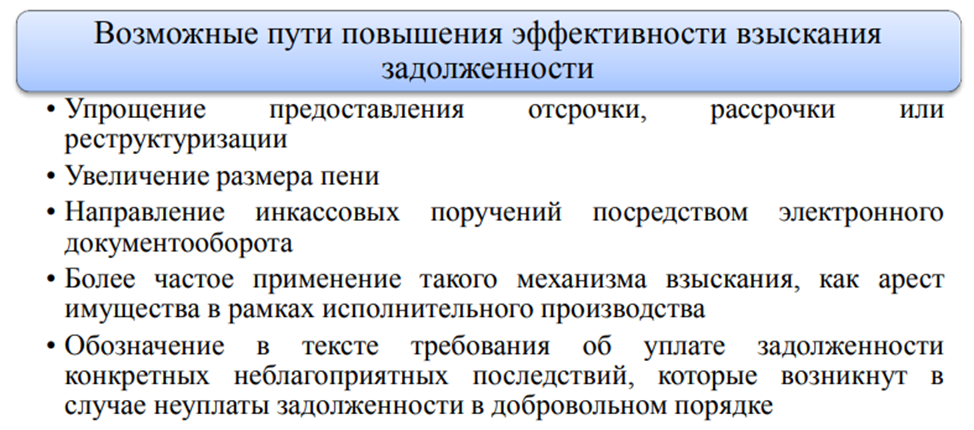 Спасибо за внимание!